تلخيص مادة قوى وحركة
معلمة الموضوع: مشيرة مصري كيال
الفهرس
التأثير المتبادل (أنواعه، تحديد اتجاه، طرق عرضه)
قانون نيوتن الثالث
محصلة القوى
قانون نيوتن الأول 
قانون نيوتن الثاني
قوة الجاذبية
قوة الاحتكاك
القوة العامودية
الرافعات
التأثير المتبادل - شروطه
يجب وجود جسمين

الجسم الأول يؤثر على الجسم الثاني والجسم الثاني يؤثر على الجسم الأول

لذلك لا يستطيع الجسم ان يؤثر على نفسه

نفس الجسم يمكن ان يشترك بأكثر من تأثير متبادل واحد
التأثير المتبادل - أنواعه
هناك نوعان للتأثير المتبادل:
تأثير متبادل عن قرب يحدث بين الجسمين بحالة وجود تلامس بينهما.

تأثير متبادل عن بعد يحدث بثلاث حالات:
1. قوة الجاذبية التي تحدث بين الكوكب والجسم الموجود في نطاق جاذبيته
2. القوة المغناطيسية التي تحدث بين مغناطيسين (يمكن ان تكون تجاذب – اقتراب المغناطيسين من بعض، او تنافر – ابتعاد المغناطيسين عن بعض)
القوة الكهربائية التي تحدث بين شحنات كهربائية (يمكن ان تكون تجاذب – اقتراب الشحنات من بعض، او تنافر – ابتعاد الشحنات عن بعض)
قانون نيوتن الثالث
لكل فعل رد فعل مساو له بالمقدار معاكس له بالاتجاه

يعتبر نيوتن تأثير الجسم الأول على الثاني فعل، وتأثير الجسم الثاني على الأول رد فعل
عندها يحدث الفعل ورد الفعل بنفس الوقت (لا يسبق احدهم الآخر) وتكون القوى بين الجسمين متساوية بالمقدار ولكن متعاكسة بالاتجاه
ماذا تغير القوى بالجسم
يمكن ان تغير القوى بالجسم:
سرعة الجسم: تغيير في مقدار السرعة او تغيير باتجاه السرعة.
شكل الجسم (وهذا ما يحدث اثناء حوادث الطرق). على الرغم من ان القوى متساوية بالمقدار بين السيارتين الا اننا نرى أن هناك ضرر كبير يحدث على احدى السيارات وهناك ضرر صغير يحدث على السيارة الأخرى. الاختلاف بنتيجة التأثير المتبادل يكون بسبب اختلاف بكتلة كل من السيارتين، اختلاف بحجمها، اختلاف بنوع المواد المصنوعة منها السيارات ومدى صلابتها.....
تحديد اتجاه التأثير المتبادل
تحدد اتجاه القوى بالشكل التالي:
القوى التي تكون بالتلامس يحدد اتجاهها بعكس موقع الجسم. اذا كان الجسم الأول عن يمين الجسم الثاني فان تأثير الجسم الأول على الثاني يكون الى اليسار. اذا كان الجسم الأول فوق الجسم الثاني فان تأثيره عليه يكون الى الأسفل وهكذا.
تحدد اتجاه قوة الجاذبية دائما الى الأسفل بشكل عامودي (بجميع الأوضاع للجسم وعلى جميع الكواكب)
اما بالنسبة للقوة المغناطيسية والقوة الكهربائية فيحدد اتجاهها حسب القوى بينهما: تجاذب او تنافر وحسب وضع السؤال. المهم الانتباه الى مبدأ التعامل بينهما اذا كانت القوى تجاذب فان كل مغناطيس هدفه تقريب المغناطيس الآخر اليه. واذا كانت القوى قوى تنافر فان الهدف ابعاد كل مغناطيس عن الآخر والأمر مماثل بالنسبة الى الشحنات الكهربائية.
طرق عرض التأثير المتبادل
يتم عرض التأثير المتبادل بواسطة ثلاث طرق
طريقة الجدول
طريقة المستطيلات
طريقة الأسهم وهي الطريقة الأهم والتي سنتعامل معها بجميع الأسئلة وعرض المادة.
يظهر في الصورة ادناه طاولة على أرضية (بلاط). يوجد على الطاولة كتاب، صحن فيه مكسرات، مزهرية وبها زهور
طريقة الجدول: نرتب اجسام المجموعة بجدول كالتالي
طريقة المستطيلات
ترتب اجسام المجموعة داخل مستطيلات حسب موقعها بالرسمة ثم تمد اسهم بين الأجسام التي يوجد بينها تأثير متبادل
من الصعب عرض ذلك بالعارضة أكتفي بما عرض بالصف
طريقة الأسهم
نتطرق بهذه الطريقة على جسم واحد من المجموعة ونحدد القوى التي تؤثر عليه. ترسم كل قوة بشكل سهم طول السهم يشير الى مقدار القوة (القوة الأكبر ترسم بواسطة سهم أطول) واتجاه السهم يشير الى اتجاه القوة.
نعرض مثلا القوى التي تؤثر على الصحن وعلى الطاولة في الصورة التي ظهرت بالعارضة
تؤثر على الصحن ثلاث قوى
الطاولة الى الأعلى
الكرة الأرضية الى الأسفل
المكسرات الى الأسفل
اما الطاولة فتؤثر عليها 5 قوى
البلاط الى الأعلى
الكرة الأرضية الى الأسفل
المزهرية الى الأسفل
الكتاب الى الأسفل
الصحن الى الأسفل
صحن
طاولة
محصلة القوى
أي مجموع القوى التي تؤثر على الجسم. 
تجمع القوى على محور x معا والقوى التي على محور y معا
ممنوع جمع القوى التي على محور x مع القوى التي على محور y (بالصف الثامن)
عند جمع القوى التي تؤثر على الجسم يجب مراعاة اتجاهات القوى 
على محور x: القوى التي تتجه الى اليمين تعتبر قوى موجبة والقوى التي تتجه الى اليسار تعتبر قوى سالبة.
على محور y: القوى التي تتجه الى الأعلى تعتبر قوى موجبة والقوى التي تتجه الى الأسفل تعتبر قوى سالبة.
أمثلة للحل الأسئلة التي تمرنا عليها بالحصص وموجودة بالدفتر.
قانون نيوتن الأول
اذا كانت محصلة القوى التي تؤثر على الجسم تساوي صفر (مجموع القوى التي على محور x تساوي صفر ومجموع القوى التي على محور y تساوي صفر أيضا).
عندها سيتصرف الجسم كالتالي:
الجسم الساكن يبقى ساكن ما لم تؤثر عليه قوة خارجية. أي يبقى الجسم ساكن لا يتحرك.
الجسم المتحرك يستمر بحركته بسرعة ثابتة على خط مستقيم.
والعكس صحيح أي اذا تحرك الجسم بسرعة ثابتة على خط مستقيم فان محصلة القوى التي تؤثر عليه تساوي صفر.
أو اذا كان الجسم ساكن فان محصلة القوى التي تؤثر عليه تساوي صفر.
قانون نيوتن الثاني
اذا لم تكن محصلة القوى التي تؤثر على الجسم تساوي صفر فان الجسم يتحرك باتجاه محصلة القوى.
اذا كانت القوة المؤثرة على الجسم مع اتجاه حركة الجسم فان سرعته تزداد.
اذا كانت القوة المؤثرة على الجسم بعكس اتجاه حركة الجسم فان سرعته تتناقص.
قوة الجاذبية والفرق بين الكتلة والوزن
هناك فرق بين مصطلح الكتلة والوزن.
الكتلة هي مقدار ما يتكتل من المادة بوحدة حجم، وهي ثابتة بجميع الأماكن وعلى جميع الارتفاعات والأحوال (طبعا بدون التطرق الى نظرية اينشتاين). تقاس الكتلة بمقياس الكتلة (الميزان العادي) وتقاس بوحدات كيلوغرام (كغم kg) ومشتقاتها حسب نظام الوحدات الفرنسي (حسب نظام الوحدات الإنجليزي تستخدم وحدات الباوند).
يمكن الاستفادة من العلاقات التالية:
1kg = 1000gr
1ton = 1000kg
لكي نحول من قياس كتلة بالغرامات الى وحدات كغم نقسم على 1000
لكي نحول من قياس كتلة بالطن الى وحدات كغم نضرب في 1000
يمكن تعريف الكتلة بشكل أدق من الناحية الفيزيائية بأنها مقاومة الجسم للحركة.
قوة الجاذبية – وزن الجسم
الوزن هو قوة جذب الكوكب للجسم. هو قوة لها مقدار واتجاه.
اتجاه الوزن دائما للأسفل بشكل عامودي باتجاه مركز الكوكب.
يقاس الوزن بواسطة مقياس القوة وبوحدات قياس القوة وهي وحدات نيوتن N.
بما أن الوزن هو قوة جذب الكوكب للجسم لذلك فهو يتعلق بتسارع جاذبية الكوكب.
كلما كانت كتلة الكوكب أكبر كلما كان تسارع جاذبيته أكبر فبالتالي يكون وزن الجسم على هذا الكوكب أكبر.
كتلة الكوكب كبيرة            تسارع جاذبية كبير              وزن جسم كبير
بناء على ذلك فإن:
تتمة للوزن
تسارع الجاذبية على سطح الكرة الأرضية أكبر من تسارع الجاذبية على سطح القمر لأن كتلة الكرة الأرضية أكبر من كتلة القمر. أي أن وزن الجسم على سطح الكرة الأرضية أكبر من وزن الجسم على سطح القمر.
تسارع الجاذبية على سطح الكرة الأرضية أصغر من تسارع الجاذبية على سطح المشتري لأن كتلة الكرة الأرضية أصغر من كتلة المشتري. أي أن وزن الجسم على سطح الكرة الأرضية أصغر من وزن الجسم على سطح المشتري.
يمكن حساب وزن الجسم من خلال القانون التالي:
تتمة الوزن
W=m*g
بحيث أن W يعبر عن وزن الجسم
m يعبر عن كتلة الجسم بالكغم (اذا لم تكن الكتلة معطاة بالكغم يجب تحويلها)
g  يعبر عن تسارع جاذبية الكوكب
تسارع الجاذبية على كوكب الكرة الأرضية يساوي 9.8 متر/ثانية تربيع ويقرب الى 10 لتسهيل الحسابات.
مثال محلول على وزن الجسم
كتلة جسم تساوي 50kg، احسب وزن الجسم على سطح الكرة الأرضية (اذا طلب السؤال حساب وزن الجسم دون ان يحدد الكوكب فان القصد على كوكب الكرة الأرضية)
الحل:          w=m*g
           w=50*10=500N
طبعا يمكن السؤال عن حساب تسارع الجاذبية عندها يجب ان نقسم الوزن على الكتلة.
او يمكن ان يكون السؤال عن الكتلة عندها نقسم الوزن على تسارع الجاذبية.
قوة الاحتكاك
هي قوة تعمل بين الجسم والسطح الموجود عليه.
 تكون بعكس اتجاه حركة الجسم
وظيفتها التقليل من السرعة حتى التوقف (أي السرعة صفر) أي تحويل الطاقة الحركية الى طاقة حرارية
هناك نوعان (سنتطرق اليهما) من الاحتكاك: احتكاك ساكن يكون عندما يكون الجسم ساكن واحتكاك متحرك يكون عندما يكون الجسم بحالة حركة.
الاحتكاك الساكن يحصل على قيم مختلفة تتراوح بين صفر وبين أكبر احتكاك (مكسيمالي) عندما يتم التغلب على الاحتكاك المكسيمالي يتحول الاحتكاك من ساكن الى متحرك.
قيمة الاحتكاك المتحرك أقل من قيمة الاحتكاك الساكن.
تتمة لقوة الاحتكاك
تتعلق قوة الاحتكاك بعاملين كتلة الجسم والسطح الموجود عليه.
كلما ازدادت كتلة الجسم كلما ازدادت قوة الاحتكاك.
اما بالنسبة للسطح فكلما ازدادت نعومة السطح كلما قلت قوة الاحتكاك.
على السطح الأملس لا توجد قوة احتكاك.
للتلخيص:
السطح أكثر نعومة        قوة احتكاك أقل         حركة الجسم أسهل        سرعة أكبر للجسم
القوة العامودية
هي قوة تأثير السطح على الجسم
وهي دائما عامودية على السطح. يتغير اتجاهها بتغيير السطح
مقياس القوة
هو جهاز يمكننا من قياس مقدار القوة (مثل وزن الجسم) 
نظام عمله مبني على نابض
كلما استطال النابض أكثر كلما كانت القوة أكبر
يقيس الجهاز القوة اذا علقت القوة من اتجاه النابض فقط
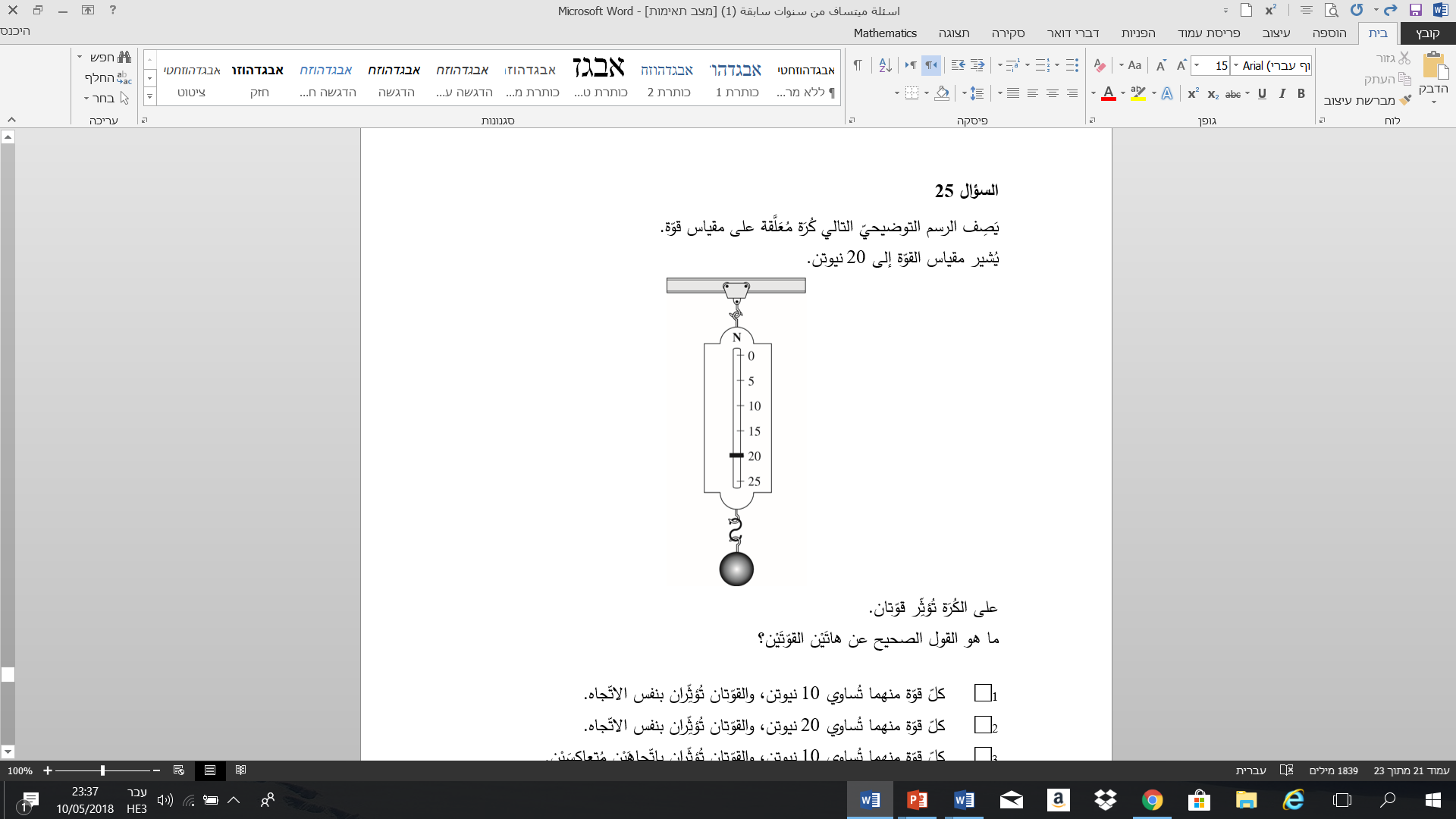 الرافعات
هي أجهزة بسيطة نستخدمها في حياتنا اليومية لخدمتنا
مبنية من ثلاث مركبات: 
القوة المؤثرة وهي القوة التي علي بذلها انا الانسان لكي نرفع الثقل ويرمز لها

الثقل وهو ما نريد رفعه او تحريكه ويرمز له

نقطة الارتكاز وهي النقطة الثابتة بالرافعة او التي ترتكز عليها الرافعة ويرمز لها

الرافعات ثلاث أنواع تختلف الأنواع الثلاثة باختلاف موقع كل من: نقطة الارتكاز، القوة المؤثرة والثقل
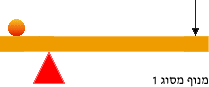 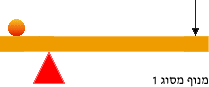 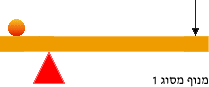 رافعة من النوع الأول
نقطة الارتكاز موجودة بين القوة المؤثرة وبين الثقل.
مثال على هذا النوع من الرافعات طالعة نازلة.
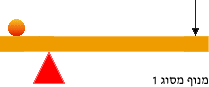 رافعة من النوع الثاني
الثقل موجود بين نقطة الارتكاز والقوة المؤثرة.
مثال لجهاز يعمل على هذا النوع من الرافعات عربة عوض.
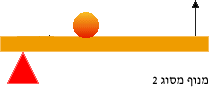 رافعة من النوع الثالث
القوة المؤثرة موجودة بين نقطة الارتكاز والثقل.
مثال لجهاز يعمل على هذا النوع من الرافعات ملقط الحواجب.
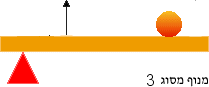 قانون الرافعة
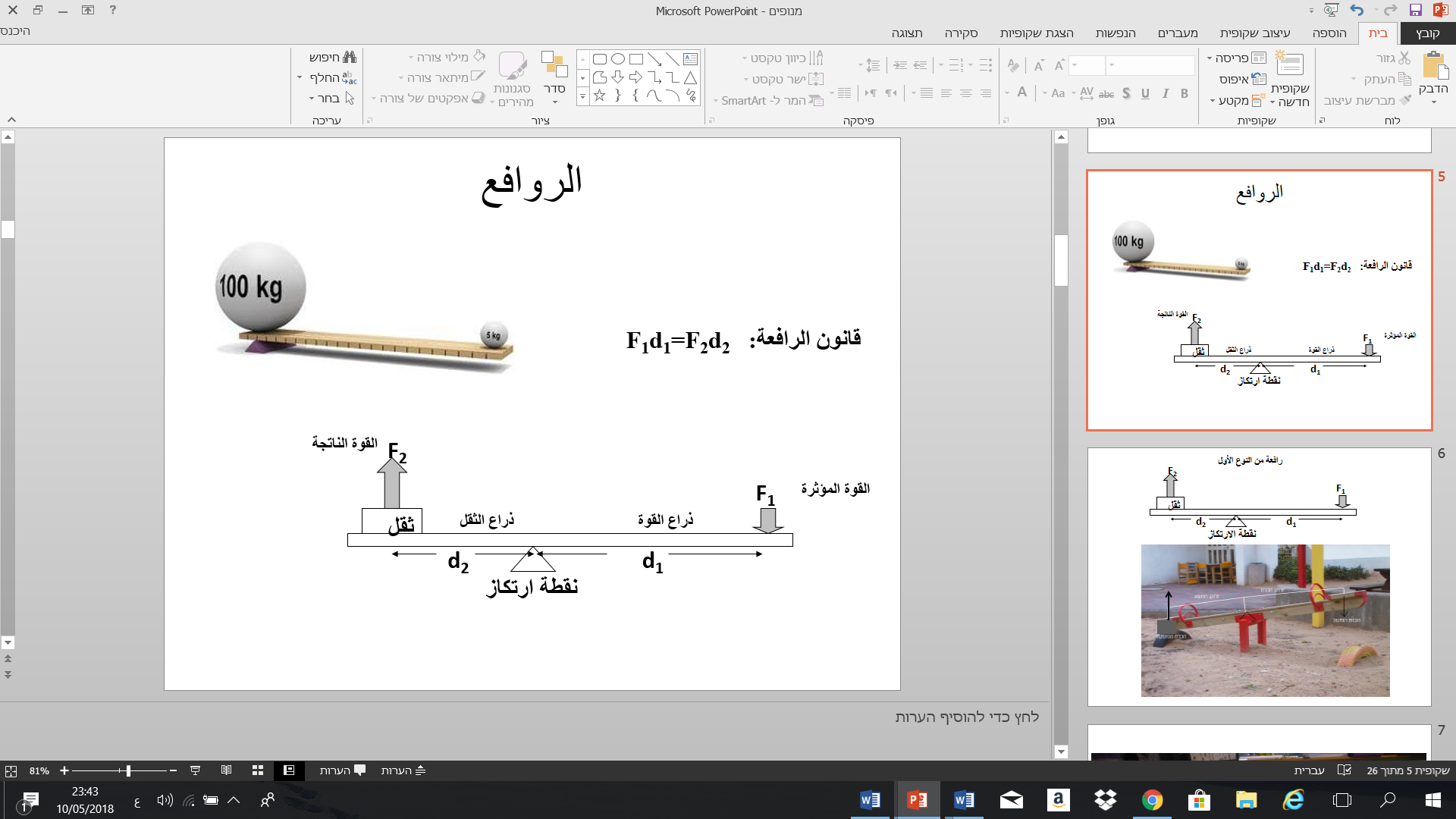 تتمة لقانون الرافعة
حاصل ضرب الثقل في بعد الثقل عن نقطة الارتكاز يساوي حاصل ضرب القوة المؤثرة في بعدها عن نقطة الارتكاز.

للتلخيص: قوة كبيرة ضرب بعد صغير = قوة صغيرة ضرب بعد كبير